Embry-Riddle ASCEND
Thomas Montano
Project Goals
Demonstrate that Software defined radios can replace typical hardware-based systems
Demonstrate that SDR's will offer a higher performance, and lower developmental cost
Software Defined Radio Transceiver
LimeSDR Mini
Allows flexibility and development
Programmed with GNU Radio
Onboard Computer
ARM Cortex-A9 Quad Core Processor and ARM Cortex-M3
76 GPIO Pins
Main digital signal processor
Onboard Antenna Characteristics
Two monopoles (SISO)
2 dBi total gain
Horizontal polarization
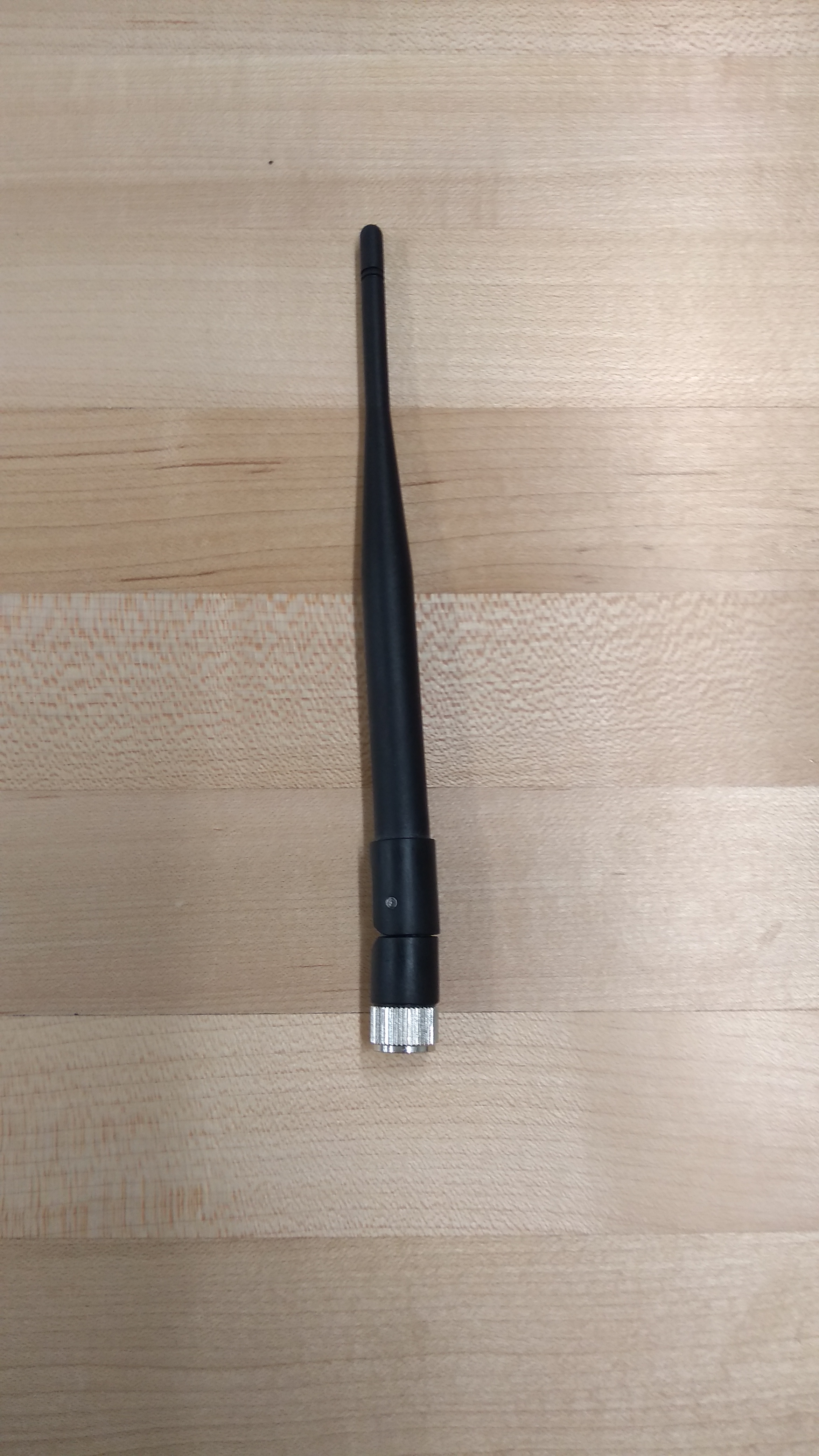 Ground Station Antenna Characteristics
Single Wavelength folded Dipole
24 dBi total gain
Horizontal polarization
Monopole Antenna Resonance
Monopole Antenna Gain
Link Budget
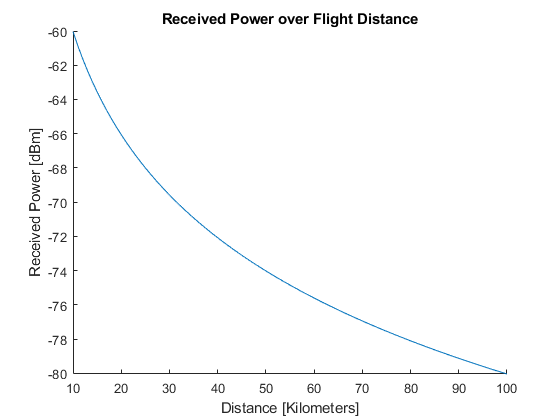 Signal Strength Theory
Data Rate Theory
Receiver Flowchart
Transmitter Flowchart
Experimental Results
Signal confirmation for 25 miles
Received power matches theoretical
Performance was equal to hardware system
Questions?